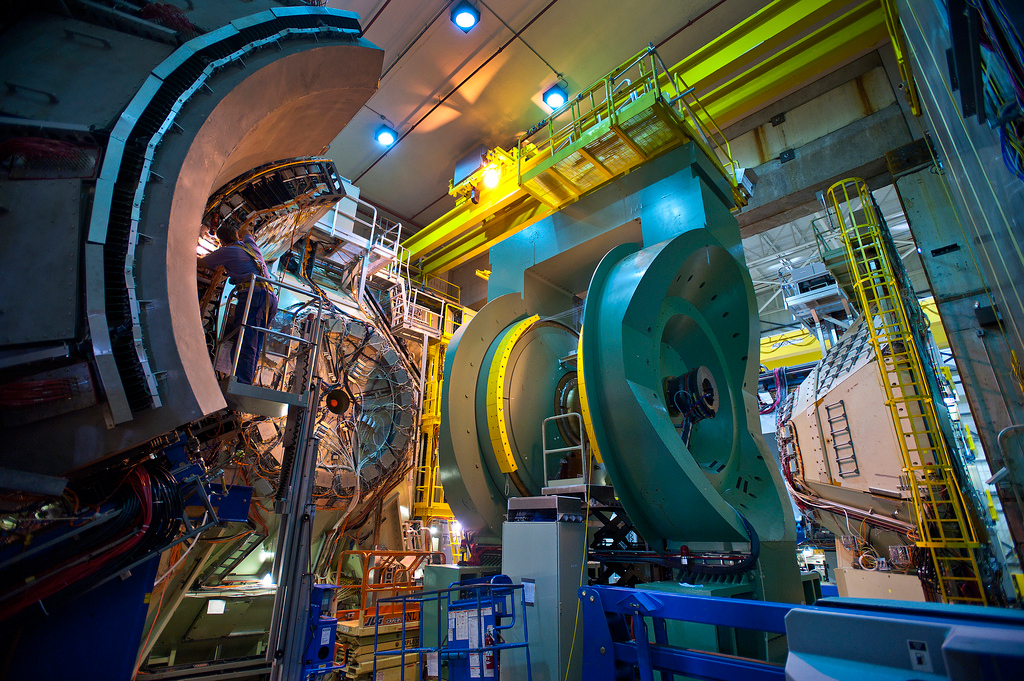 Results from PHENIX
Christine Nattrass (University of Tennessee, Knoxville)
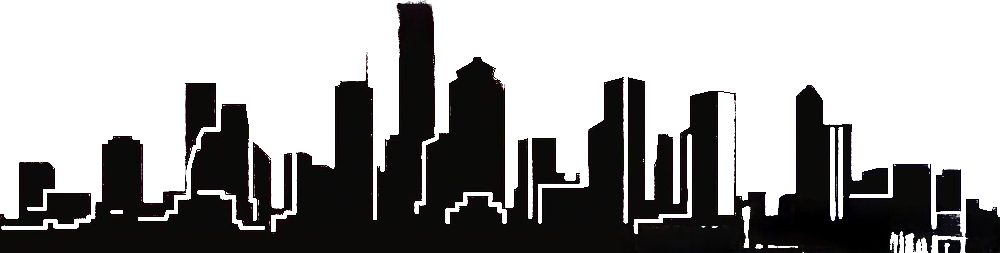 Data collected
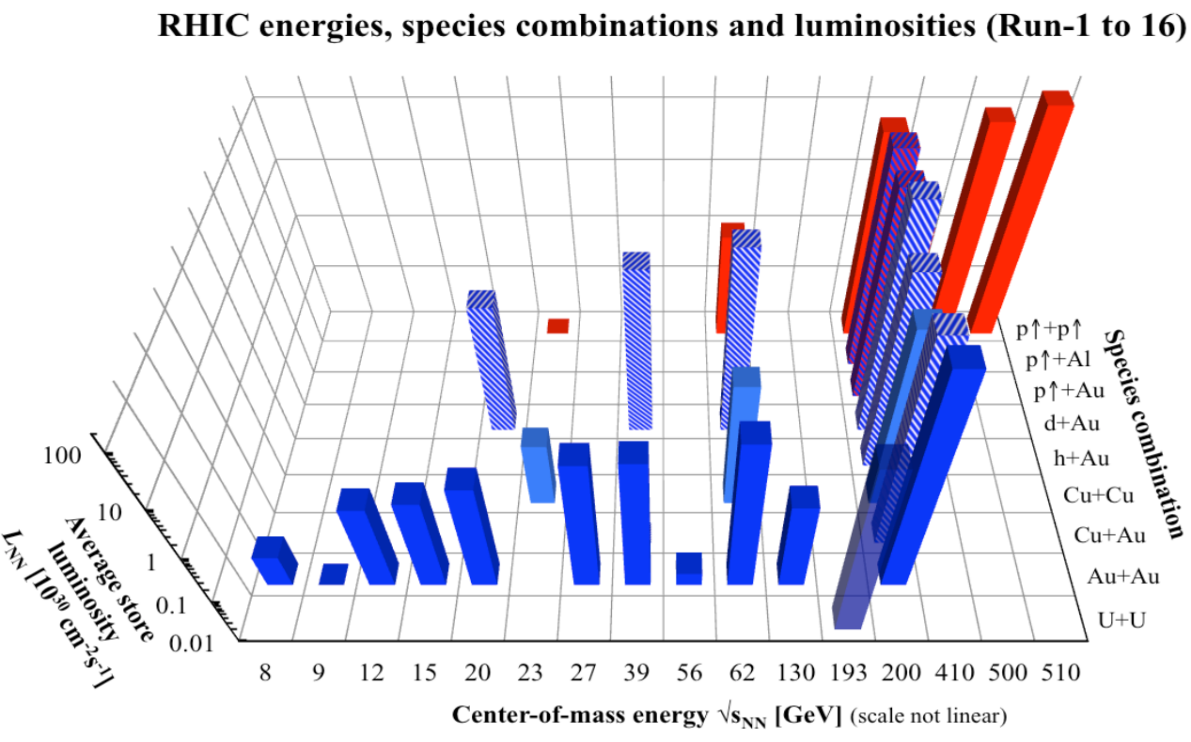 3He+Au
Completed taking data in 2016
Many high impact analyses ongoing
Papers since Quark Matter 2022
PRL130, 251901 (2023)		 Direct γ cross section in p+p √s=510 GeV
PRD107, 112004 (2023)	 Transverse spin asymmetry of π0, η in p+Al and p+Au √sNN=200 GeV
PRD107, 052012 (2023)	Transverse spin asymmetry of heavy flavor decay electrons		
PRC107, 024907 (2023)	Flow in p+p, p+Al, d+Au, 3He+Au √sNN=200 GeV
PRC107,024914  (2023)	Low pT γ in Au+Au at √sNN=39 and 62.4GeV
PRC107, 014907 (2023)	φ in Cu+Au and U+U √sNN= 200 GeV 
PRC106, 014908 (2022)     φ in p+p, p+Al, d+Au, 3He+Au √sNN=200 GeV
PRC105, 064912 (2022)     ψ(2S) in p+p, p+Al, and p+Au √sNN=200 GeV
arXiv:2303.12899		Suppression of high pT π0 relative to direct γ in central d+Au √sNN=200 GeV
arXiv:2303.07191	Transverse spin asymmetry of h± in p+p, p+Al, and d+Au √sNN=200 GeV
arXiv:2203.17187	Non-prompt γ in Au+Au  √sNN=200 GeV
arXiv:2203.17058	Charm and bottom production in Au+Au  √sNN=200 GeV
Press coverage
PRC Editor’s suggestion
PRC Editor’s suggestion
8 published + 4 in journal review
New preliminary results for QM23
Dilepton continuum in p+p √s=200 GeV Talk Tues. 15:30 Vassu Doomra Poster Roli Esha
Elliptic flow of direct γ in Au+Au at 200 GeV Talk Tues. 15:30 Vassu Doomra
Elliptic flow of μ± from heavy flavor decays in Au+Au at √sNN=200 GeV  Talk Tues. 11:00 Krista Smith Poster  Brandon Blankenship
Elliptic flow of π0 in Cu+Au at 200 GeV
Ψ(2s), J/Ψ vs Nch in p+p √s=200 GeV Talk Tues. 11:00 Krista Smith Poster JongHo Oh
Forward η cross-section in p+p √s=200 GeV 
Npart dependence of v2 to investigate multiparton interactions in Au+Au at √sNN=200 GeV
Poster Maya Shimomura
PHENIX at QM23
Talk Heavy Flavor and Quarkonia results from the PHENIX experiment  Tues. 11:00 Krista Smith (LANL)
Talk Isolating final state effects in high pT π0 production using direct photons in small system collisions with PHENIX Tues. 13:00 Daniel Firak (Stony Brook)
Talk Measurement of low pT direct photons with PHENIX Tues. 15:30 Vassu Doomra (Stony Brook)
Talk Measurement of in-medium modification of energy-space structure of jets via and triggered hadrons in Au+Au collisions at RHIC Wed. 10:10 Megan Connors (Georgia State)
Poster Elliptic flow measurement of J/ψ in PHENIX Run14 Au+Au at √sNN=200 GeV Tues. 17:30 Luis Bichon III (Vanderbilt)
Poster Forward Physics with light vector mesons and π0 from the PHENIX Experiment Tues. 17:30 Uttam Acharya (Georgia State)
Poster Particle multiplicity dependent Charmonia production in p+p collisions by the PHENIX experiment Tues. 17:30 JongHo Oh (Pusan National University)
Poster PHENIX measurements of identified charged hadron production in p+Al,p+Au, and Cu+Au collisions at √sNN = 200 GeV Tues. 17:30 Sanghoon Lim (Pusan National University)
Poster Systematic study of energy loss in the QGP for various collision systems at PHENIX Tues. 17:30 Takashi Hachiya (Nara Women’s University)Poster Di-electron continuum in p+p collisions at 200 GeV Tues. 17:30 Roli Esha (Stony Brook)
Poster Neutral pion and eta meson production in Au+Au collisions at 200 GeV Tues. 17:30 Dading Chen(Stony Brook)Poster Measurement of neutral pions and direct photons in 3He+Au collisions Tues. 17:30 Daniel Firak (Stony Brook)
Poster PHENIX Measurements of Azimuthal Anisotropy of Light and Heavy Flavor Hadrons in Au+Au Collisions at Forward Rapidity  Tues. 17:30 Brandon Blankenship (Vanderbilt)
Poster The study of  with a new double-differential event categorization using multiplicity and spectator neutrons in PHENIX Tues. 17:30 Maya Shimomura (Nara Women’s University)
p+p
J/ψ yield in p+p
p+p
Talk Tues. 11:00 Krista Smith
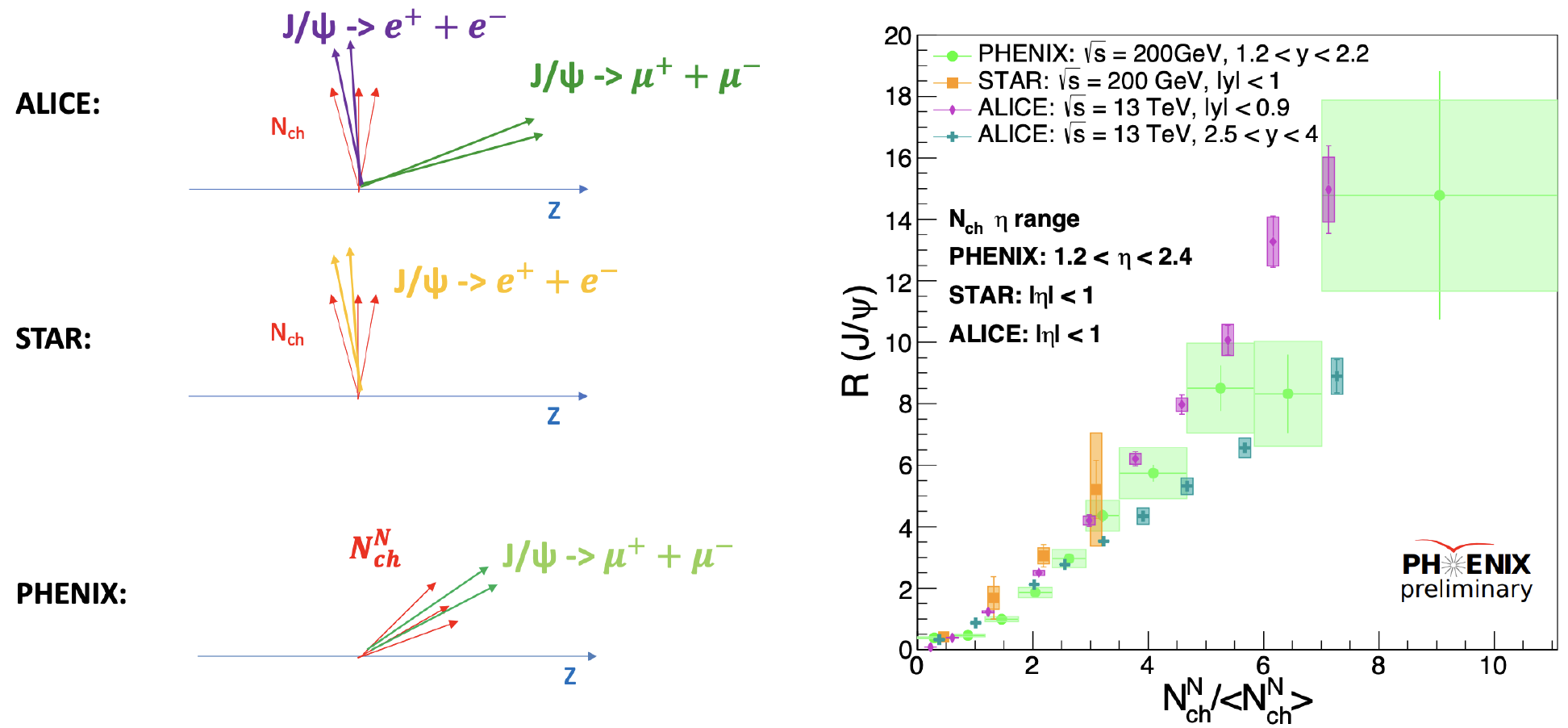 =
Poster JongHo Oh
New for QM 2023
J/ψ yield exhibits large dependence on local track multiplicity
Often attributed to multi-parton interactions
J/ψ yield in p+p
p+p
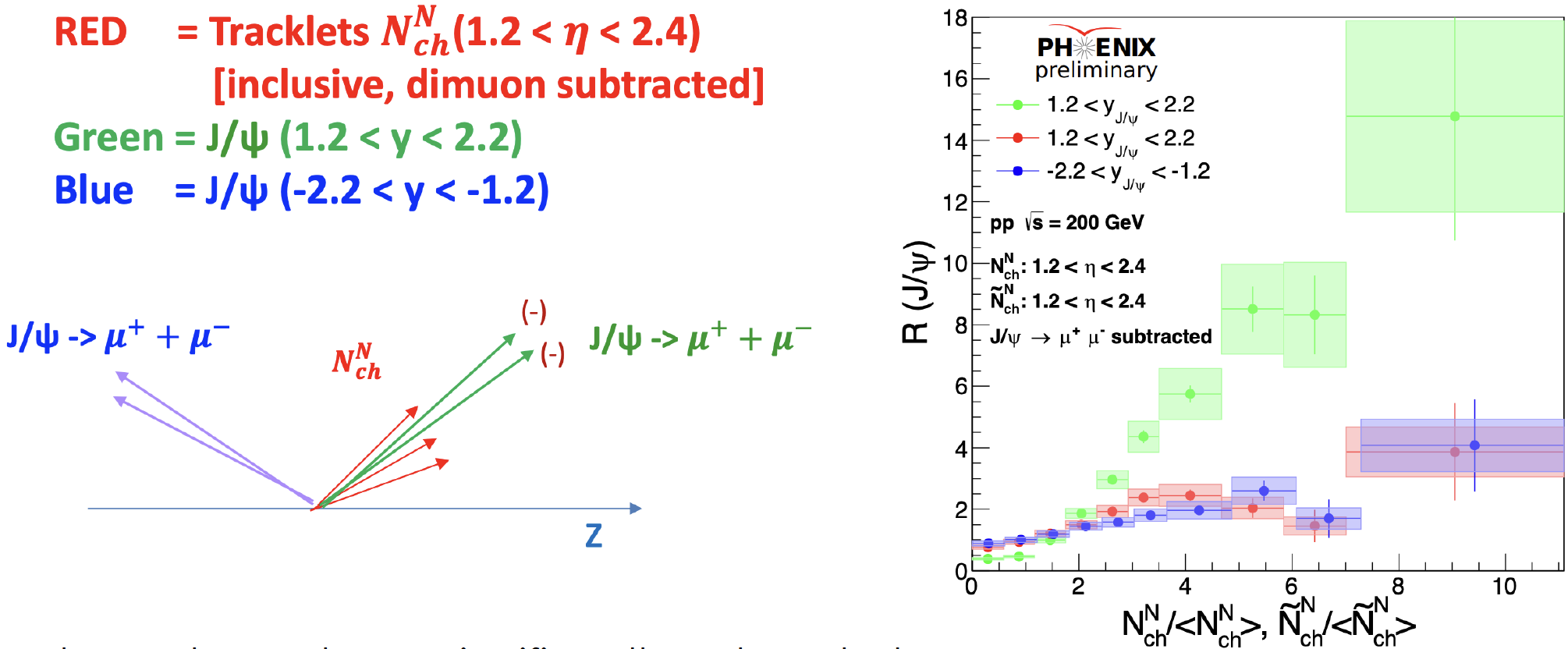 Red = Tracklets       (1.2<η<2.4)
Green = J/ψ (1.2<y<2.2)
Green = J/ψ (-2.2<y<-1.2)
=
New for QM 2023
J/ψ yield vs multiplicity significantly reduced whenLooking at J/ψ and multiplicity in separate rapidity windows
Looking at J/ψ and multiplicity in the same rapidity window but removing the μ+ μ− from the multiplicity
Implications for MPI picture
Poster JongHo Oh
Talk Tues. 11:00 Krista Smith
Multiplicity dependent ψ(2s) to J/ψ ratio
p+p
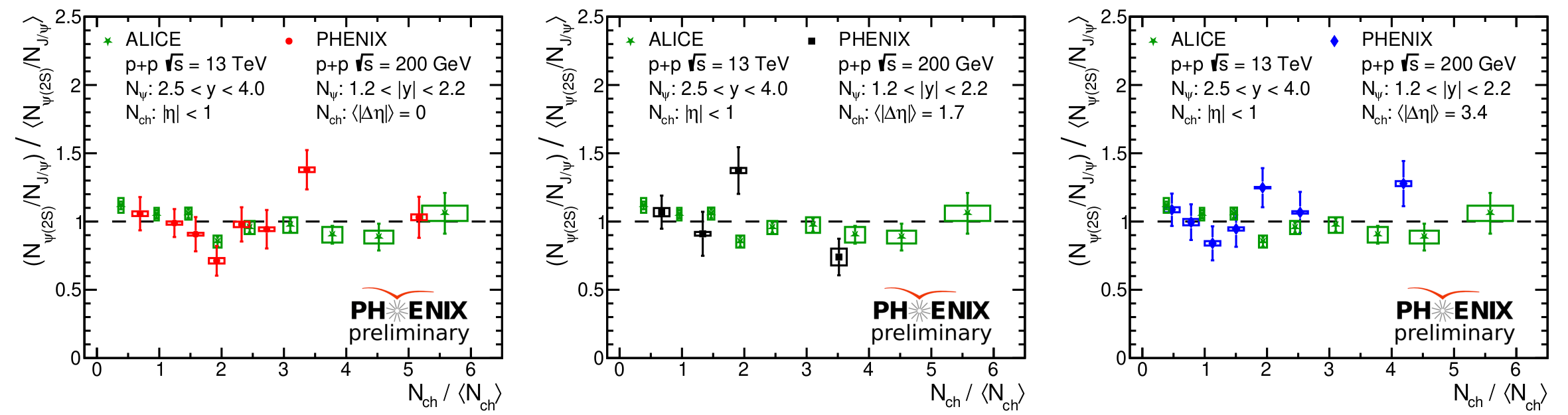 New for QM 2023
Talk Tues. 11:00 Krista Smith
Poster JongHo Oh
Multiplicity-dependent studies test for onset of QGP-like effects 
PHENIX and ALICE results consistent, weak multiplicity dependence consistent w/unity
Dilepton invariant mass
p+p
Talk Tues. 15:30 Vassu Doomra
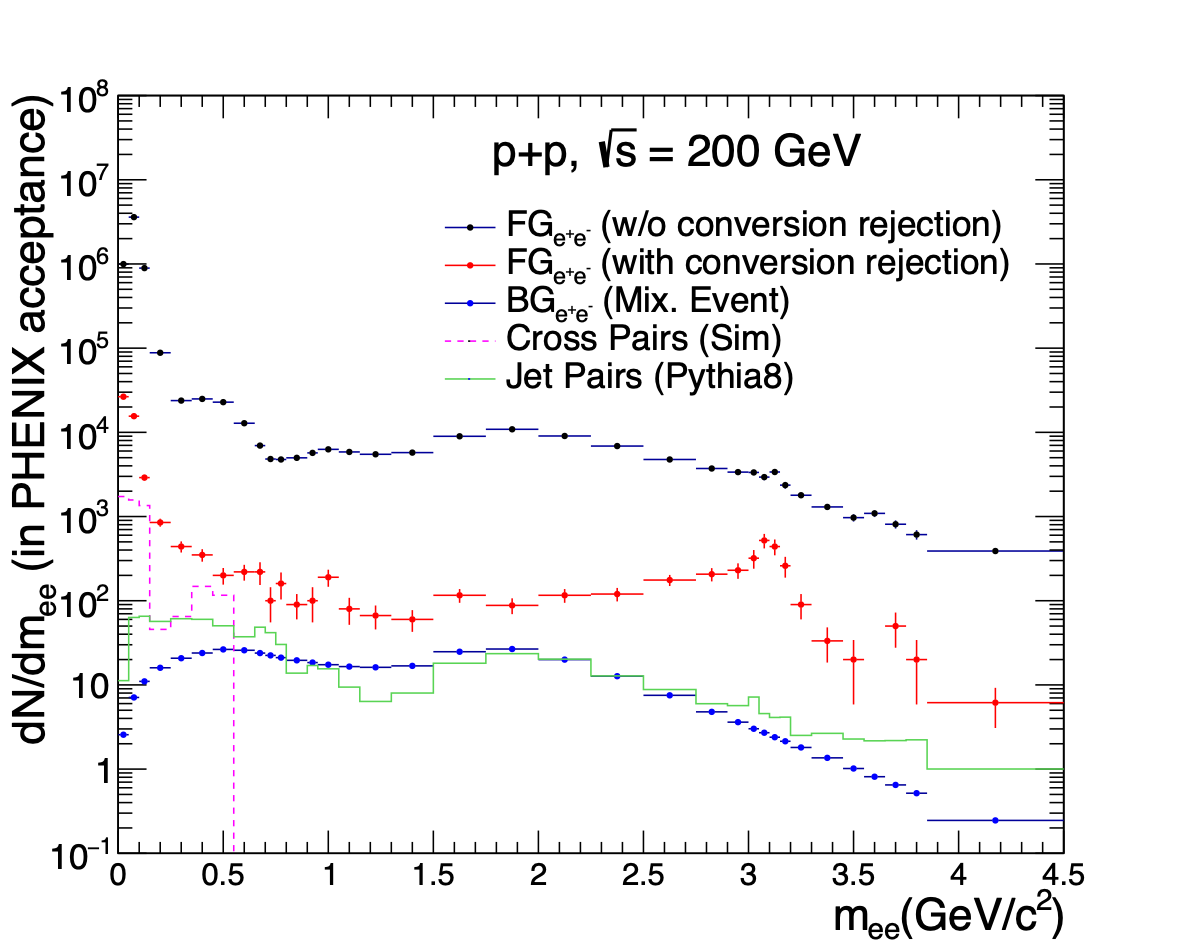 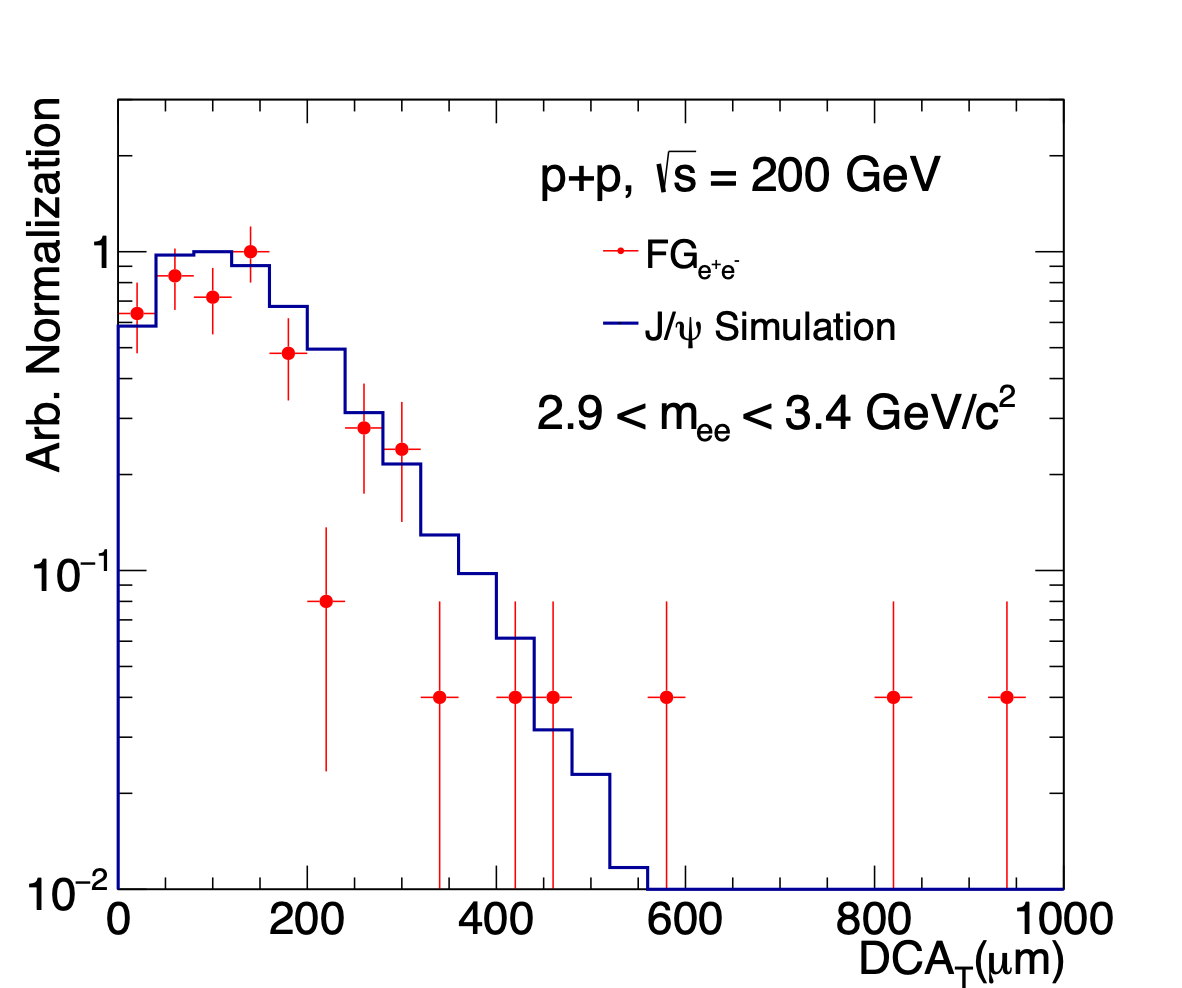 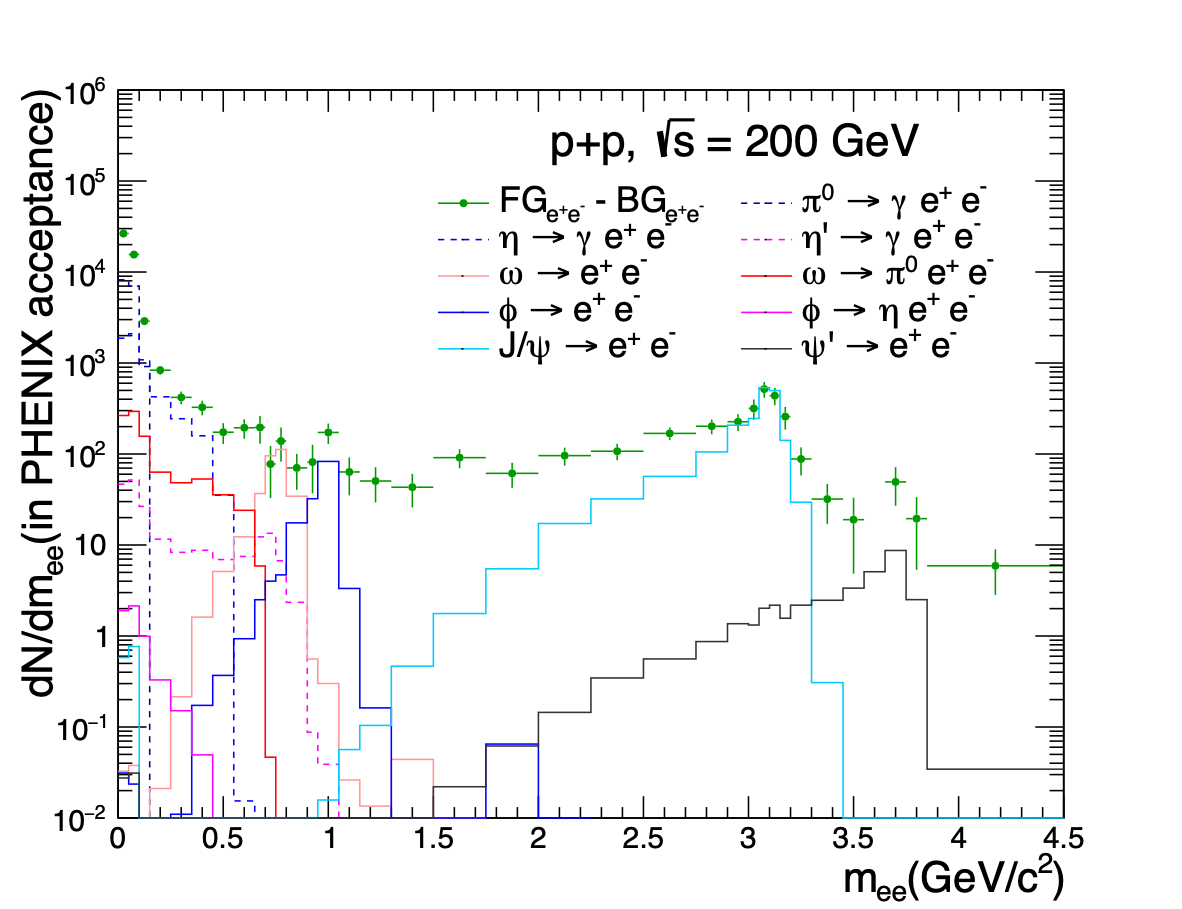 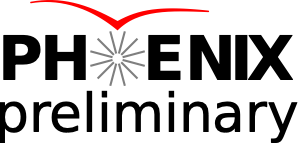 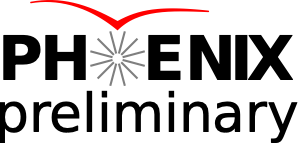 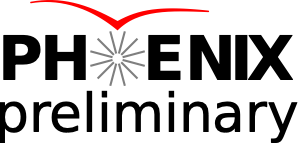 New for QM 2023
Measurements of intermediate mass dilepton pairs
Separation from semi-leptonic decay and prompt pairs
p,d,3He,Al
+Au
ψ(2s) to J/ψ ratio
p+p
x+Au
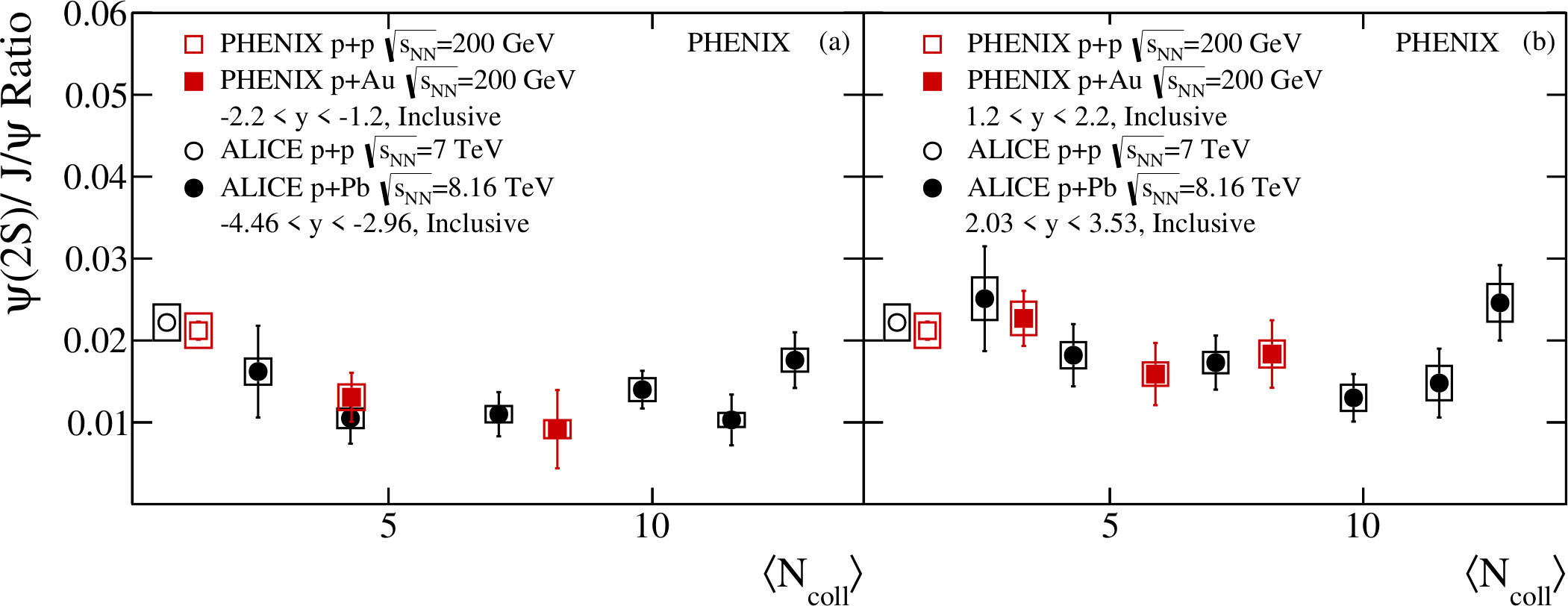 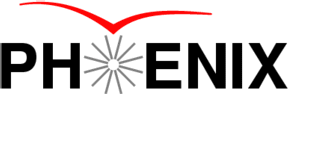 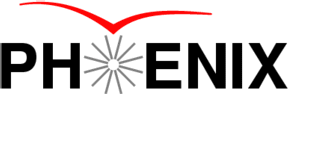 Phys.Rev.C 105 (2022) 6, 064912
Talk Tues. 11:00 Krista Smith
Poster JongHo Oh
ψ(2s) to J/ψ ratios p+p at RHIC, LHC show no clear energy dependence 
Suggests final state effects at backward rapidity
v2 in small systems
x+Au
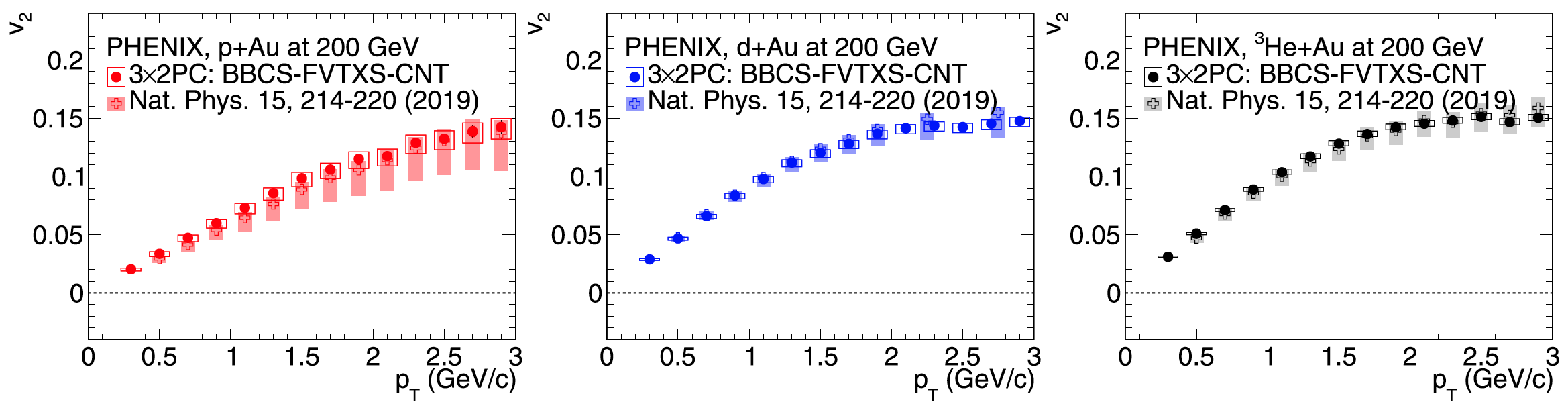 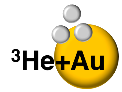 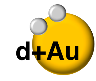 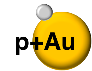 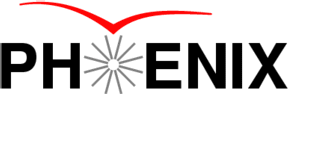 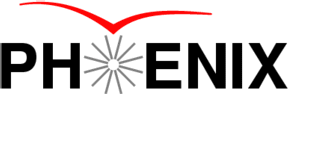 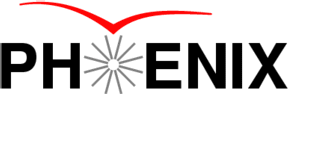 PRC107 (2023) 2, 024907
Nat. Phys. 15, 214–220(2019)
Using two particle correlations over large rapidity range
Nature Physics results confirmed
Consistent with small droplet of QGP
Different systematics, different sensitivity to non flow effects
Consistent v2
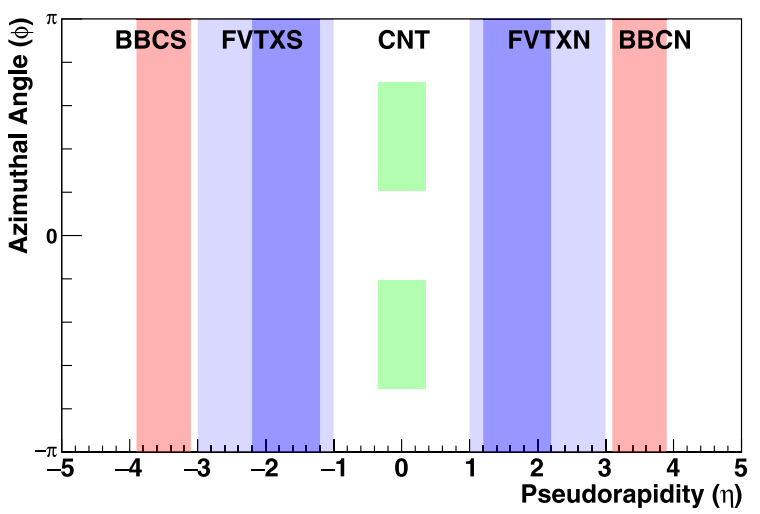 v3 in small systems
x+Au
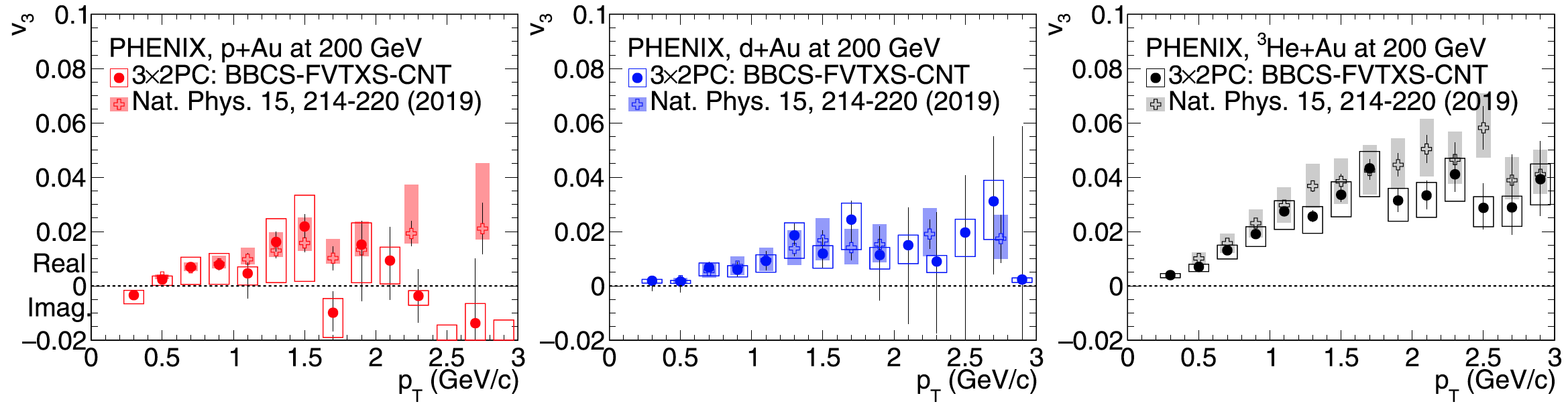 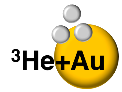 PRC107 (2023) 2, 024907
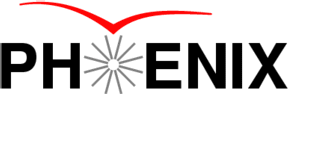 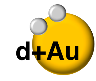 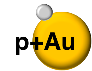 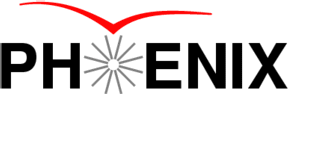 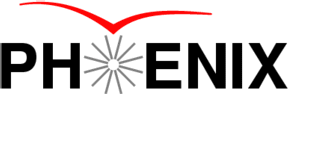 Nat. Phys. 15, 214–220(2019)
Using two particle correlations over large rapidity range
Nature Physics results confirmed
Consistent with small droplet of QGP
Different systematics, different sensitivity to non flow effects
Consistent v3
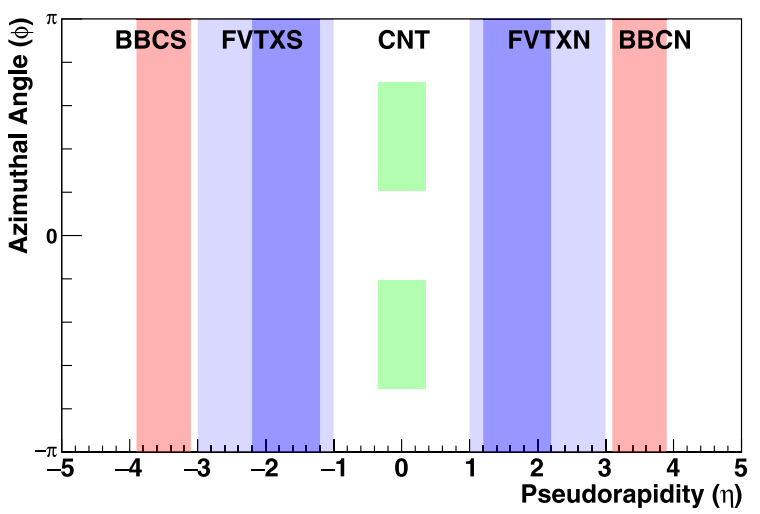 High pT p0 in small systems (RxA)
x+Au
Talk Tues. 13:00 Daniel Firak
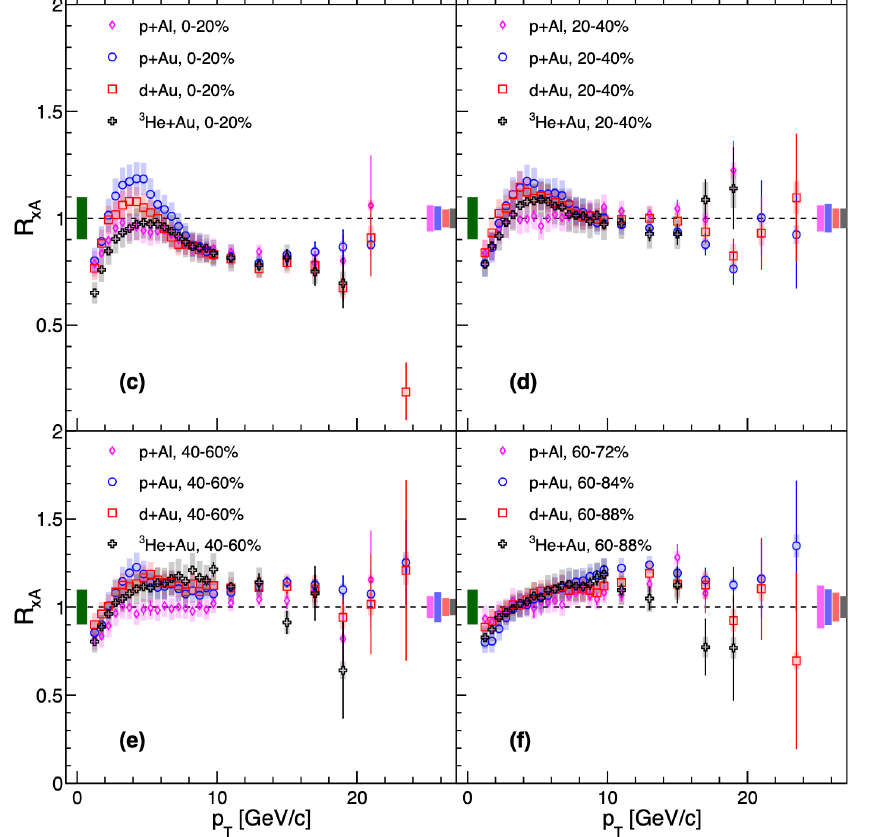 Same suppression at high pT in centrals

Some enhancement in peripherals

Ordering with system size NOT seen at high pT 

Potential bias in centrality determination?
Final state effect?

High and low pT: quite different physics!
PRC 105, 064902 (2022)
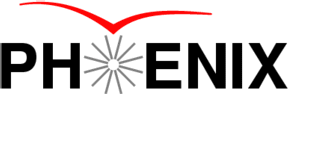 Bias in Ncoll at high pT ?
Experimental measure of Ncoll
x+Au
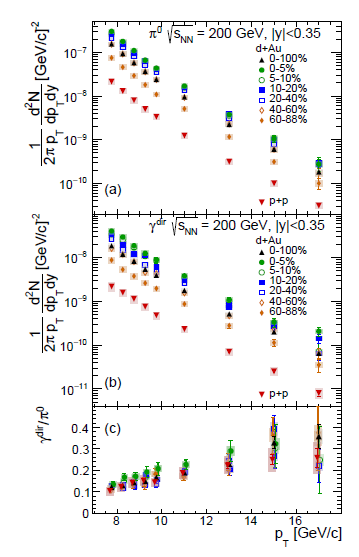 Talk Tues. 13:00 Daniel Firak
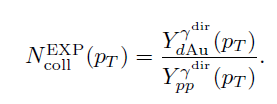 Use electroweak probes
(in our case photons)
to directly measure Ncoll
arXiv:2303.12899
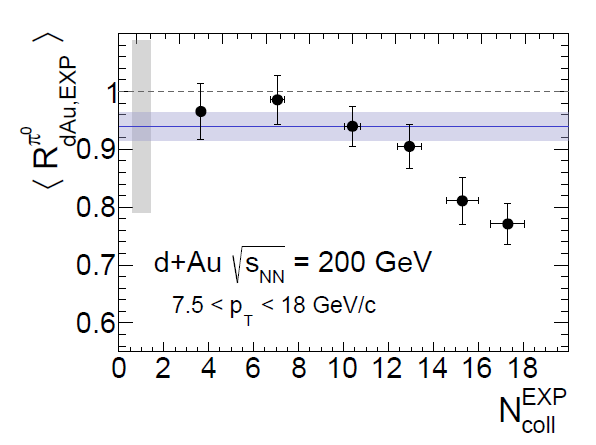 No enhancement in 
peripheralSuppression in most 
central collisions
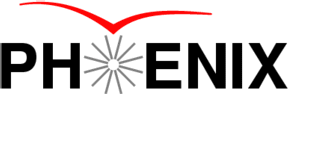 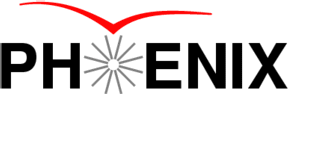 Eloss in QGP droplets?
Something else?
arXiv:2303.12899
J/ψ and ψ(2S) nuclear modification factor
x+Au
Talk Tues. 11:00 Krista Smith
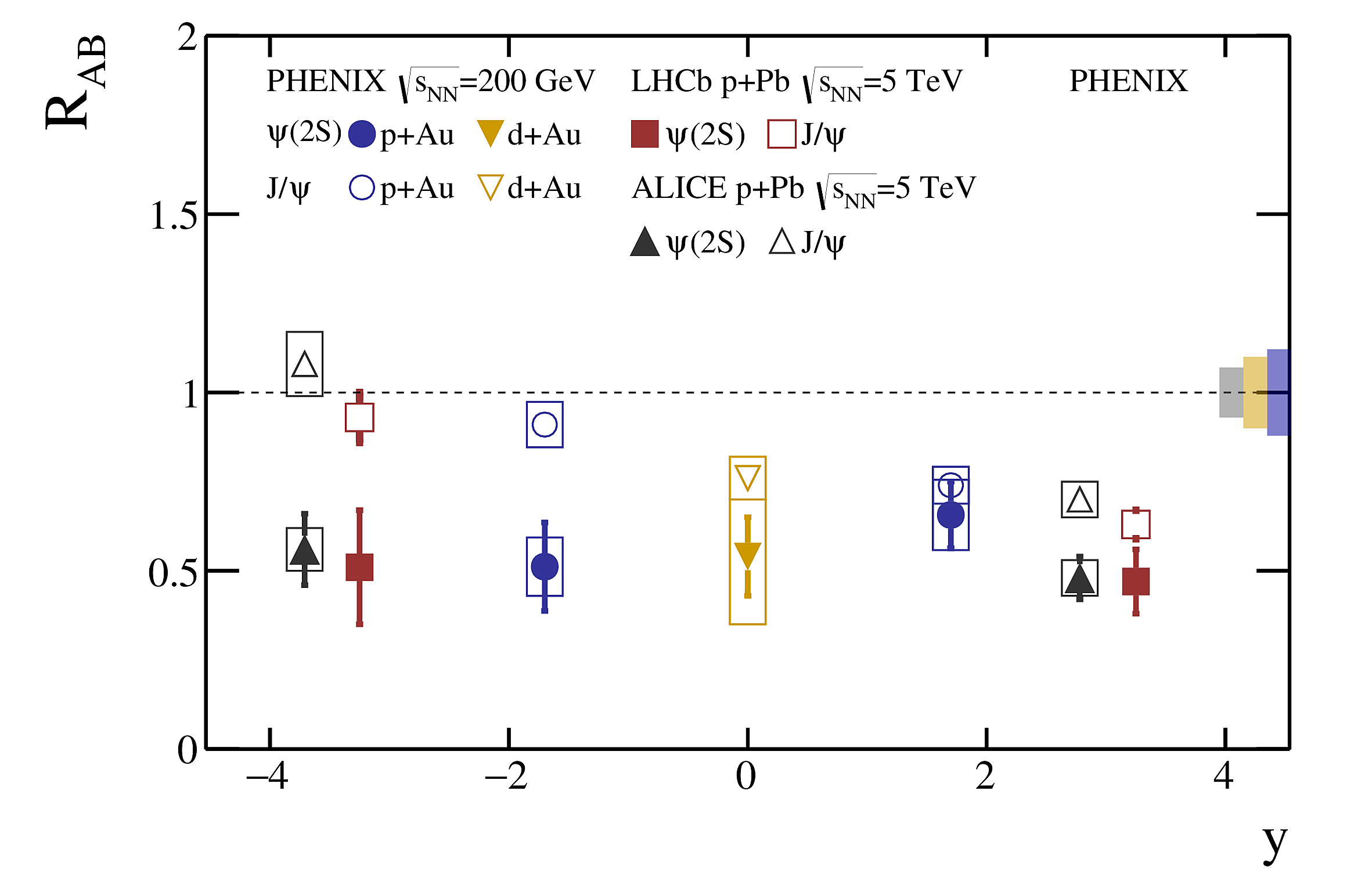 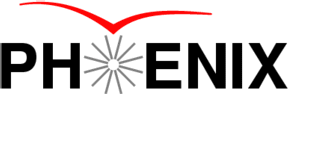 PRC Editor’s suggestion
Phys.Rev.C 105 (2022) 6, 064912
Similar patterns for J/ψ and ψ(2S) found at RHIC and LHC
Result consistent with final state effects at backward rapidity
Au+Au
Low pT direct photons
Au+Au
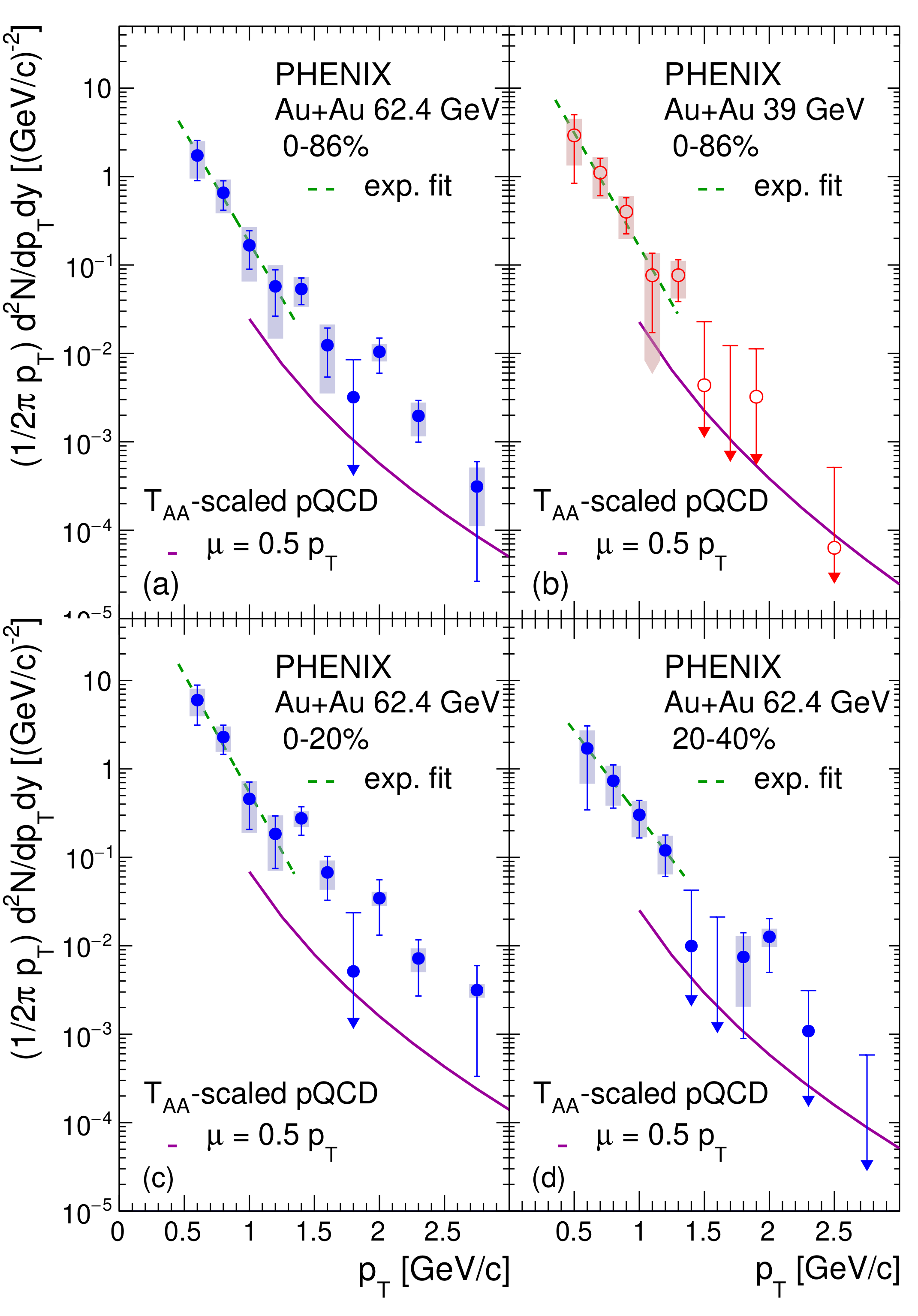 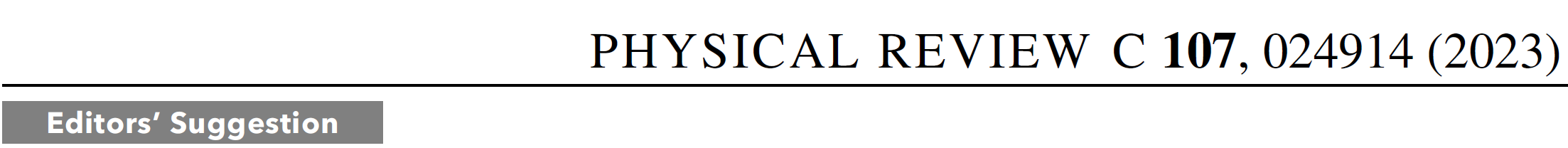 Phys.Rev.C 107 (2023) 2, 024914
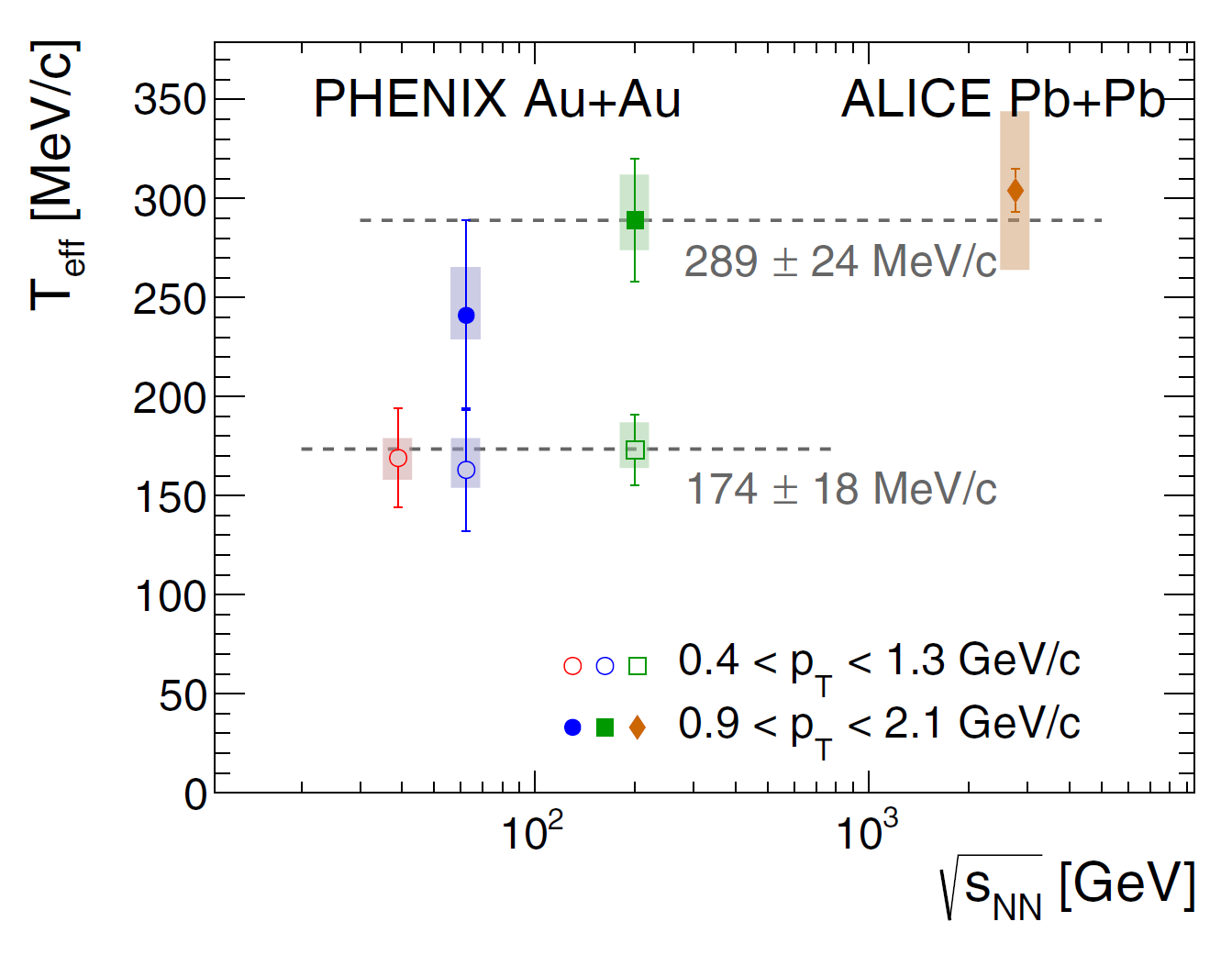 Phys.Rev.C 107 (2023) 2, 024914
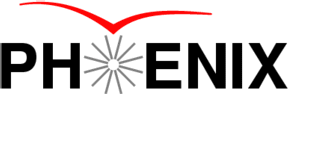 Talk Tues. 15:30 Vassu Doomra
Systematic measurement of direct γ in various systems and beam energy in wide pT range
Direct photons in Au+Au
Au+Au
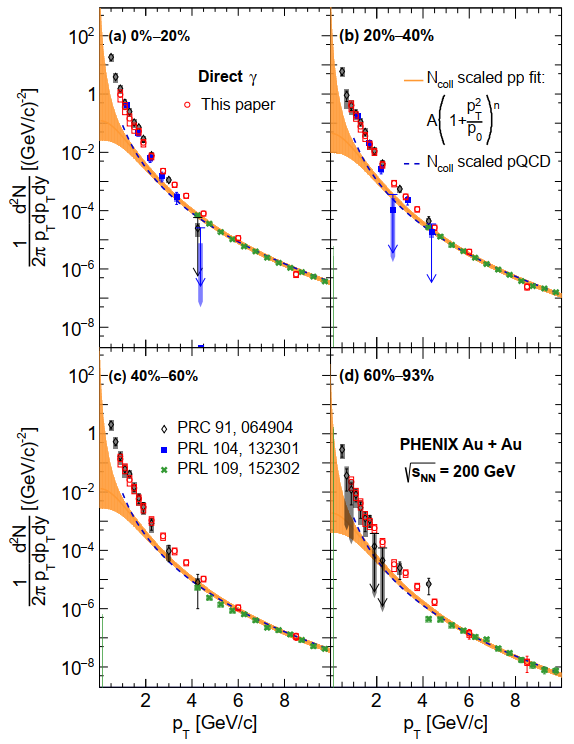 Talk Tues. 15:30 Vassu Doomra
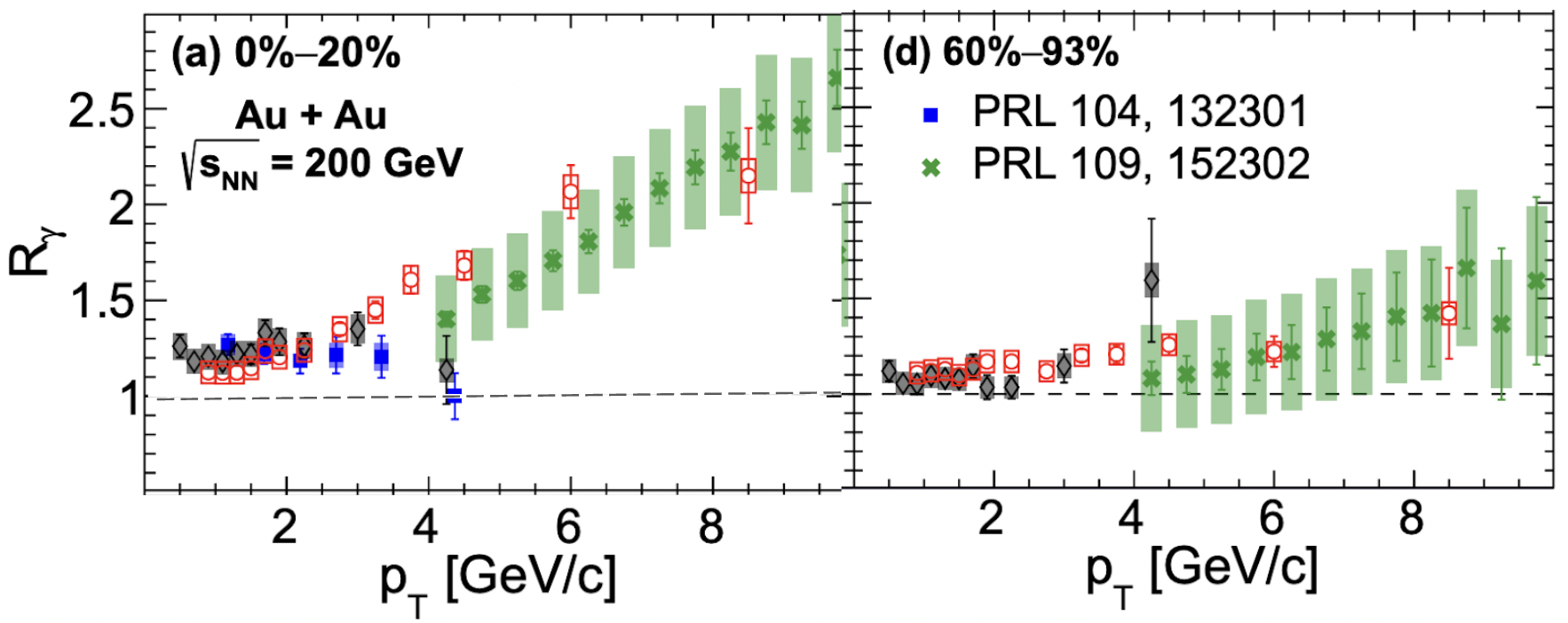 arXiv:2203.17187
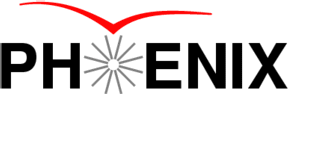 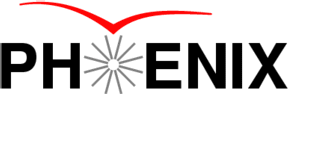 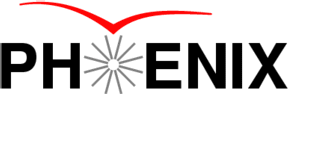 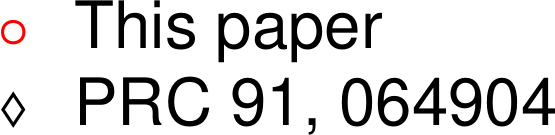 ∼10× higher statistics
Agreement with previous results
Rγ > 1 → excess direct photon yield
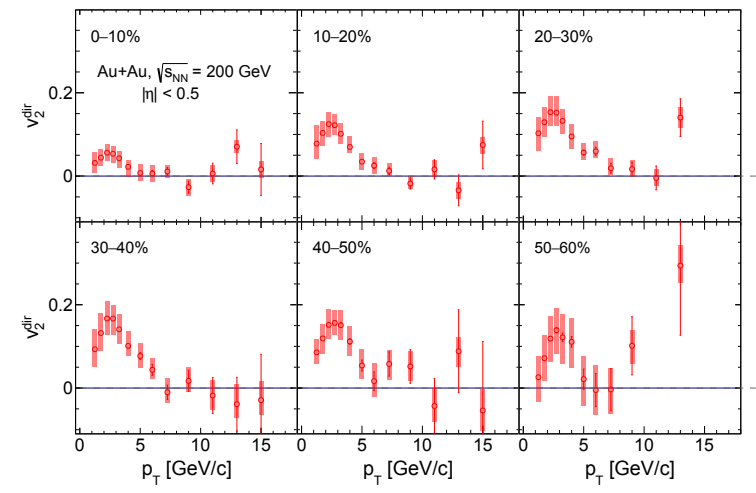 Direct photon v2
Au+Au
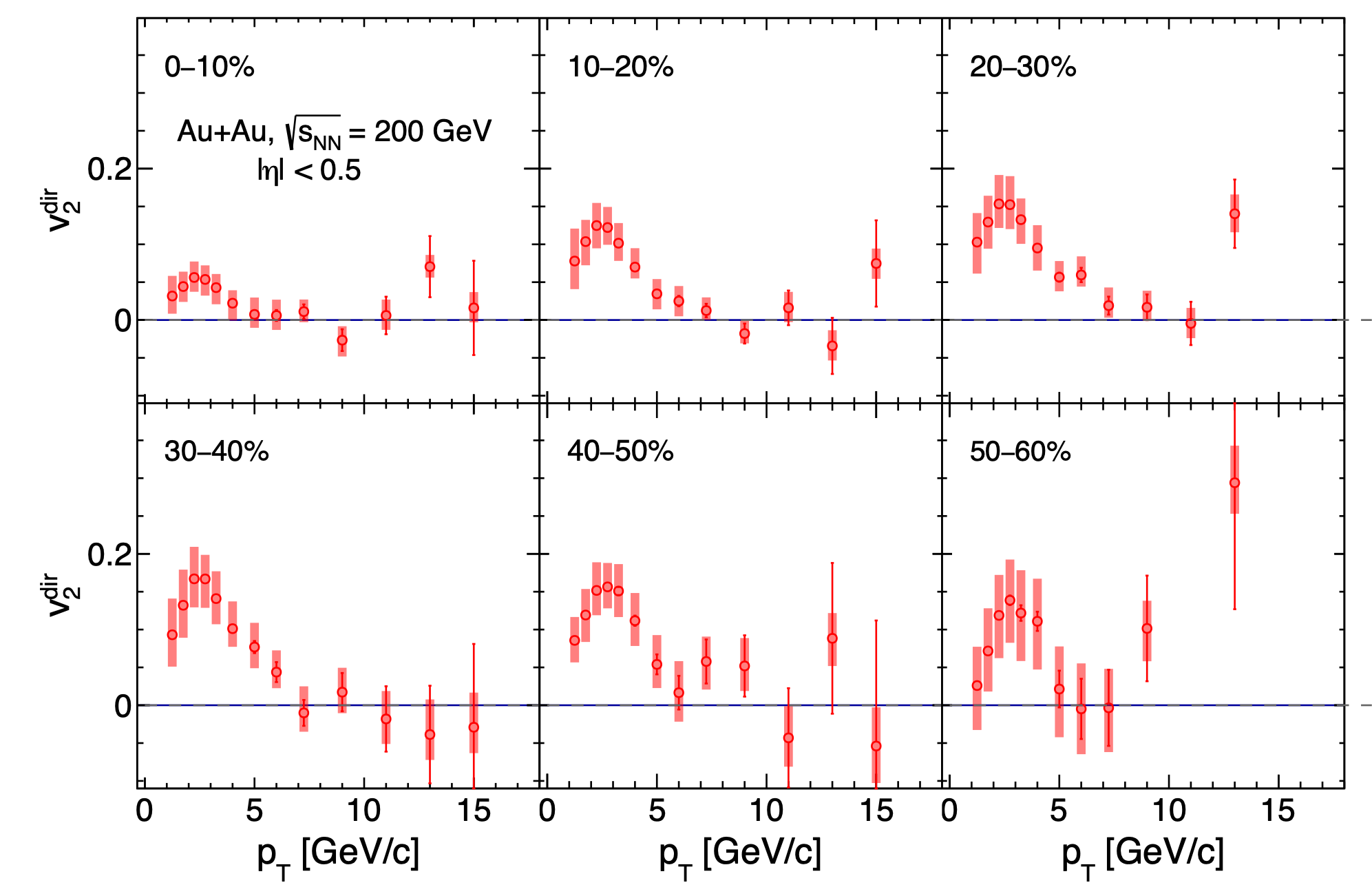 New for QM 2023
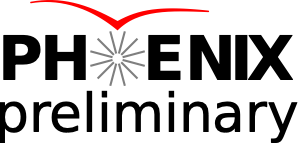 Talk Tues. 15:30 Vassu Doomra
Significant reduction in stat. & sys. uncertainties
Direct photon v2 at high pT consistent with 0
Medium response to jets
Au+Au
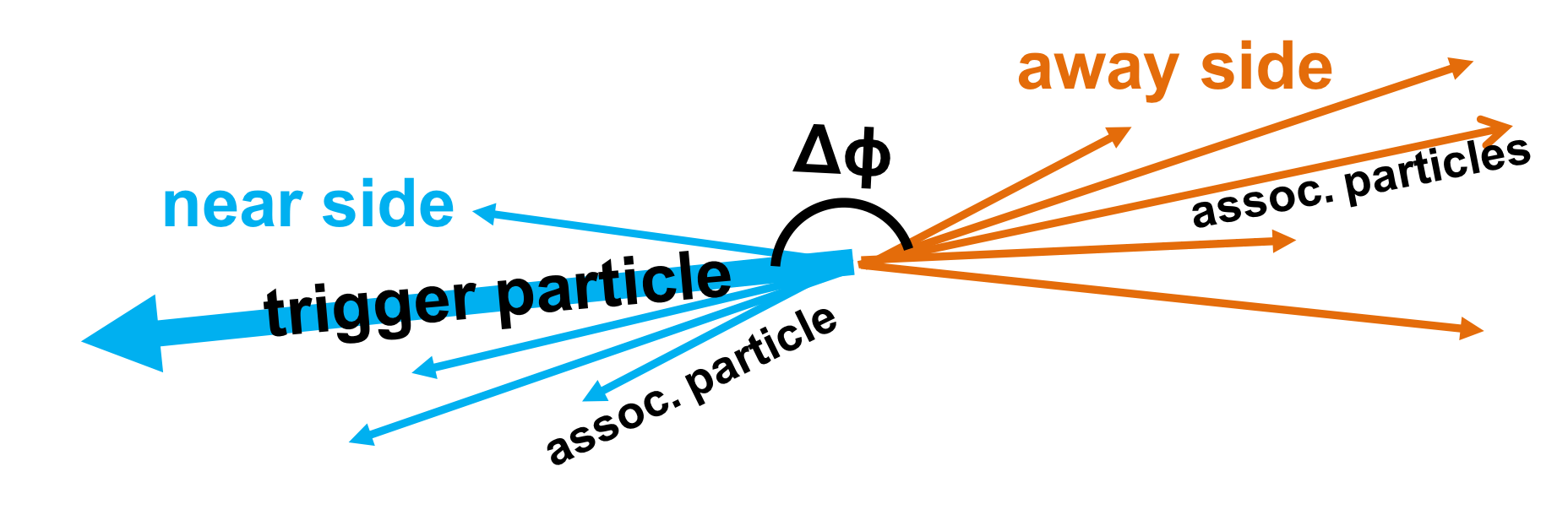 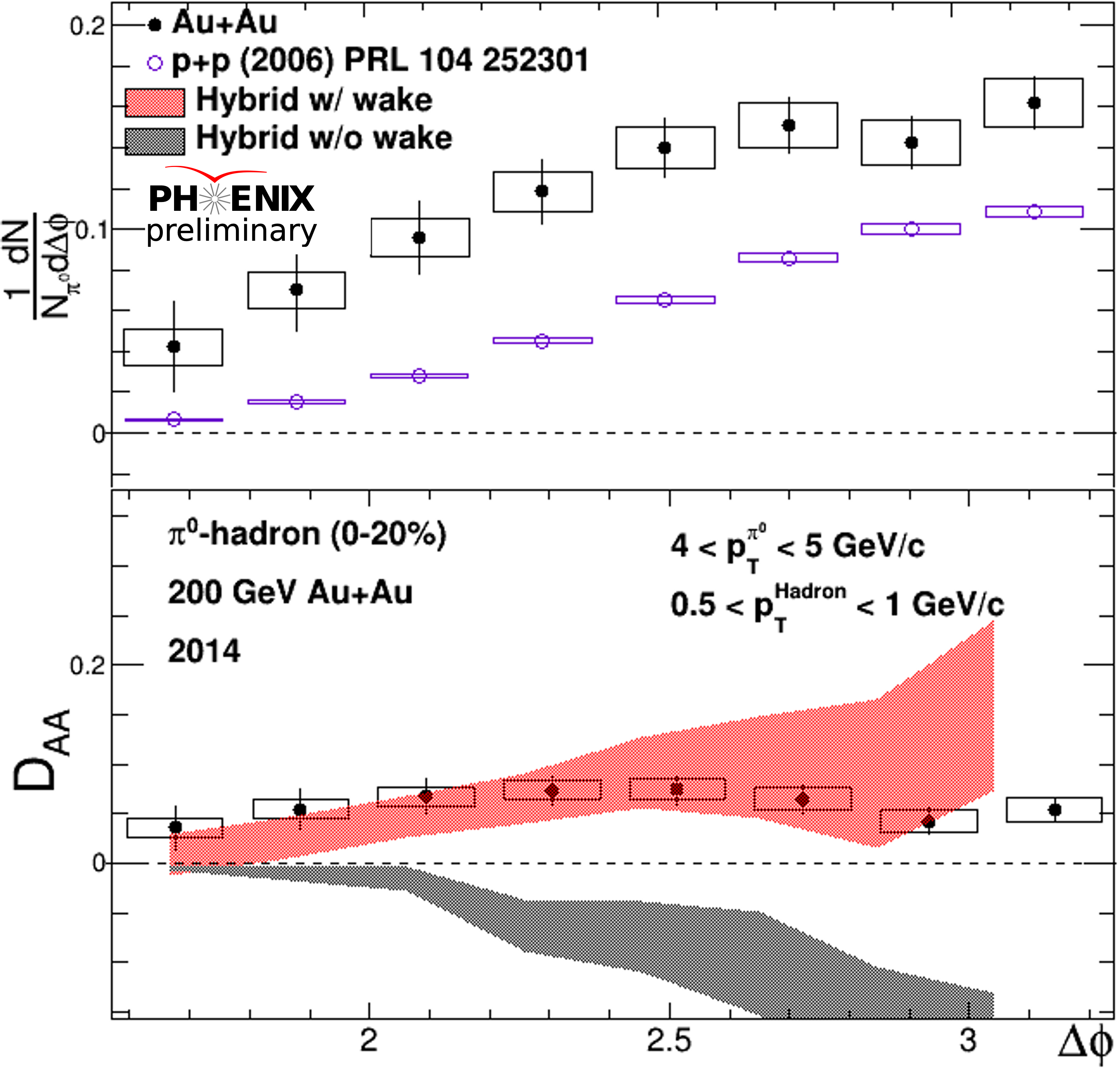 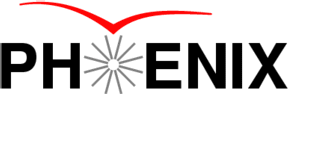 Enhancement of low pT hadrons quantified with 

Hybrid model with wake consistent with PHENIX 0 –h correlations

Progressing toward direct –hadron in high statistics Au+Au data sets
Talk Wed. 10:10 Megan Connors
v2 at different ZDCe event categorization
Au+Au
With fixed ZDC bins, measure v2 as a function of multiplicity.
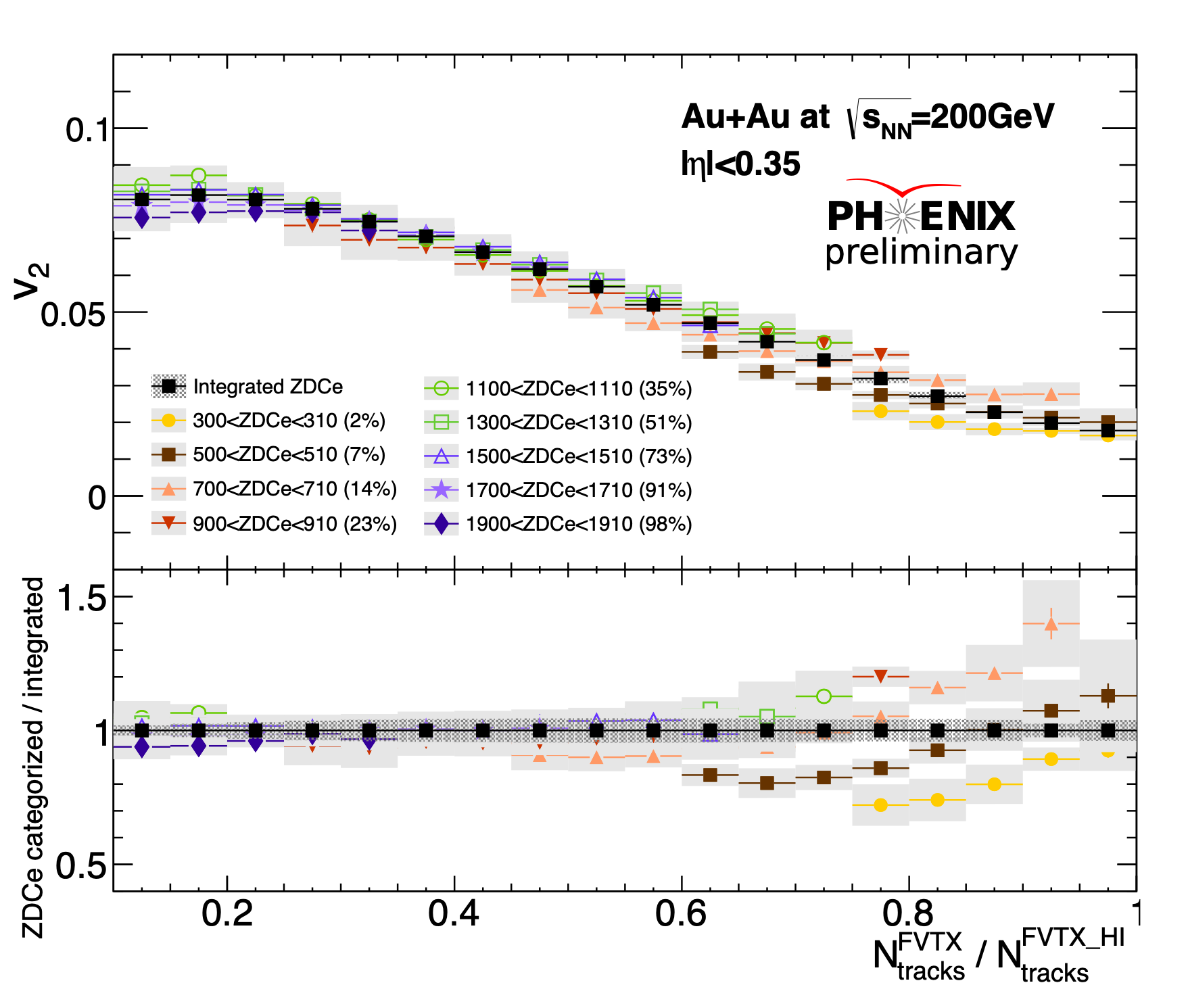 Image of the  initial geometry
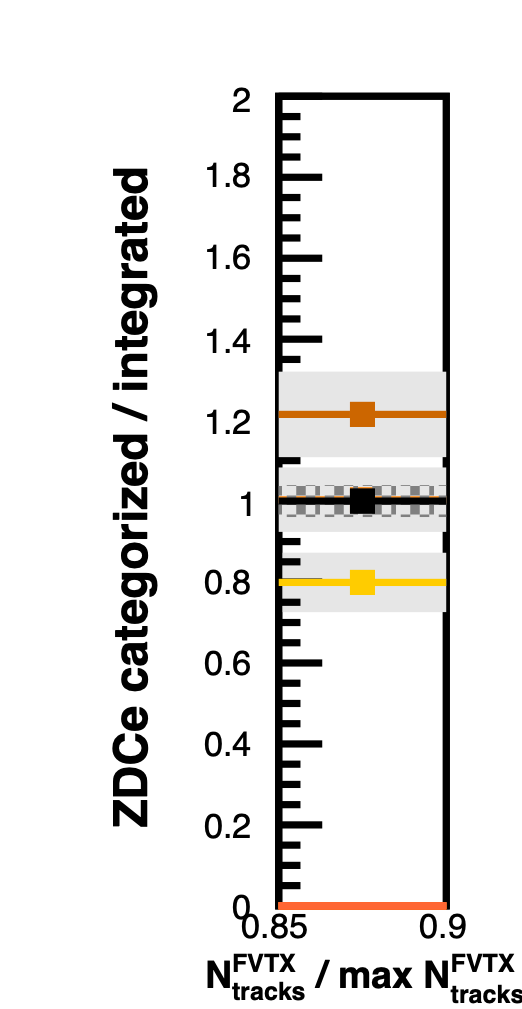 New for QM 2023
These v2 seem to reflect different initial geometry with same multiplicity.
Npart is different but multiplicity is the same.
Poster Maya Shimomura
Open Heavy Flavor v2 at RHIC
Au+Au
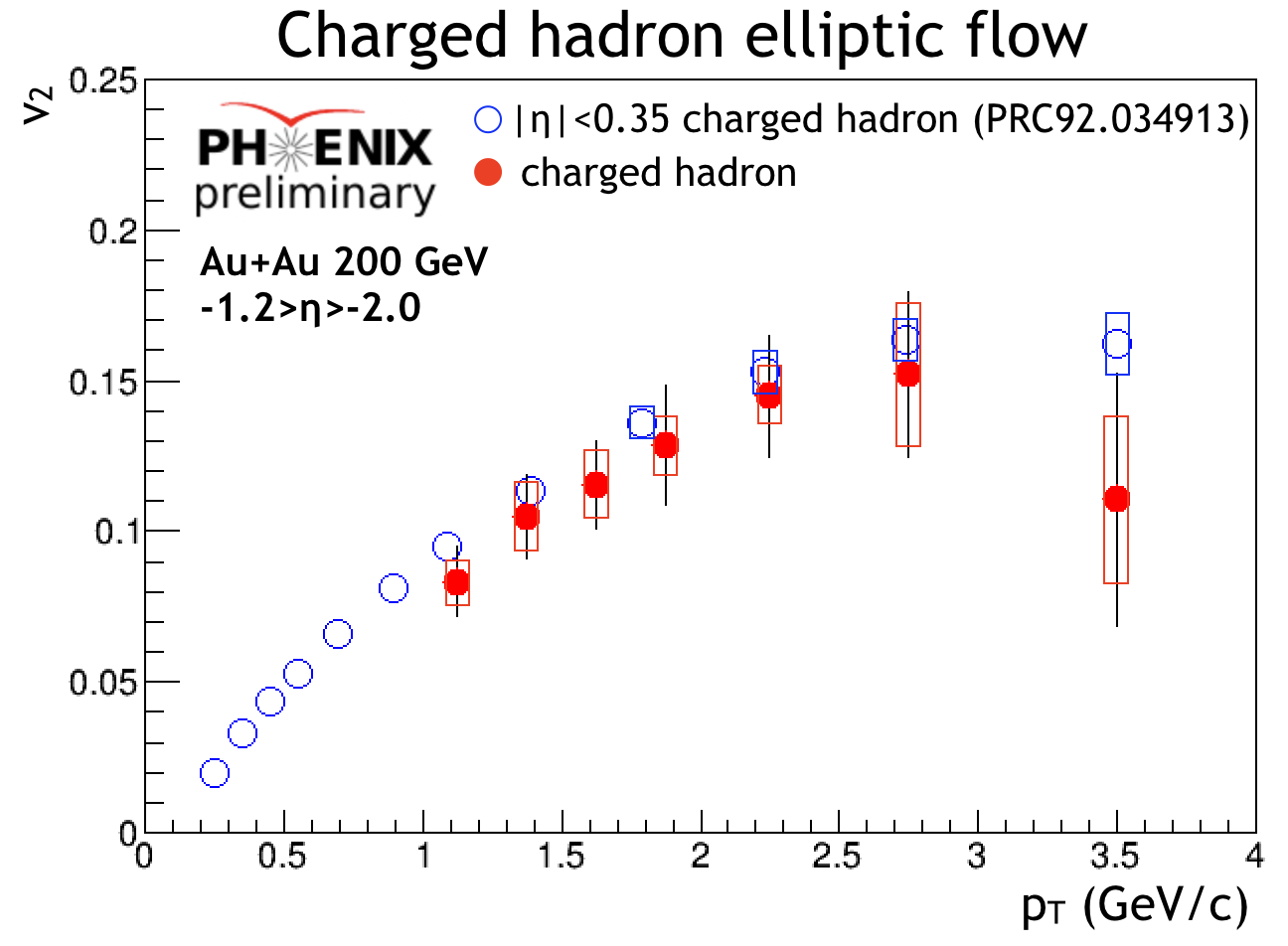 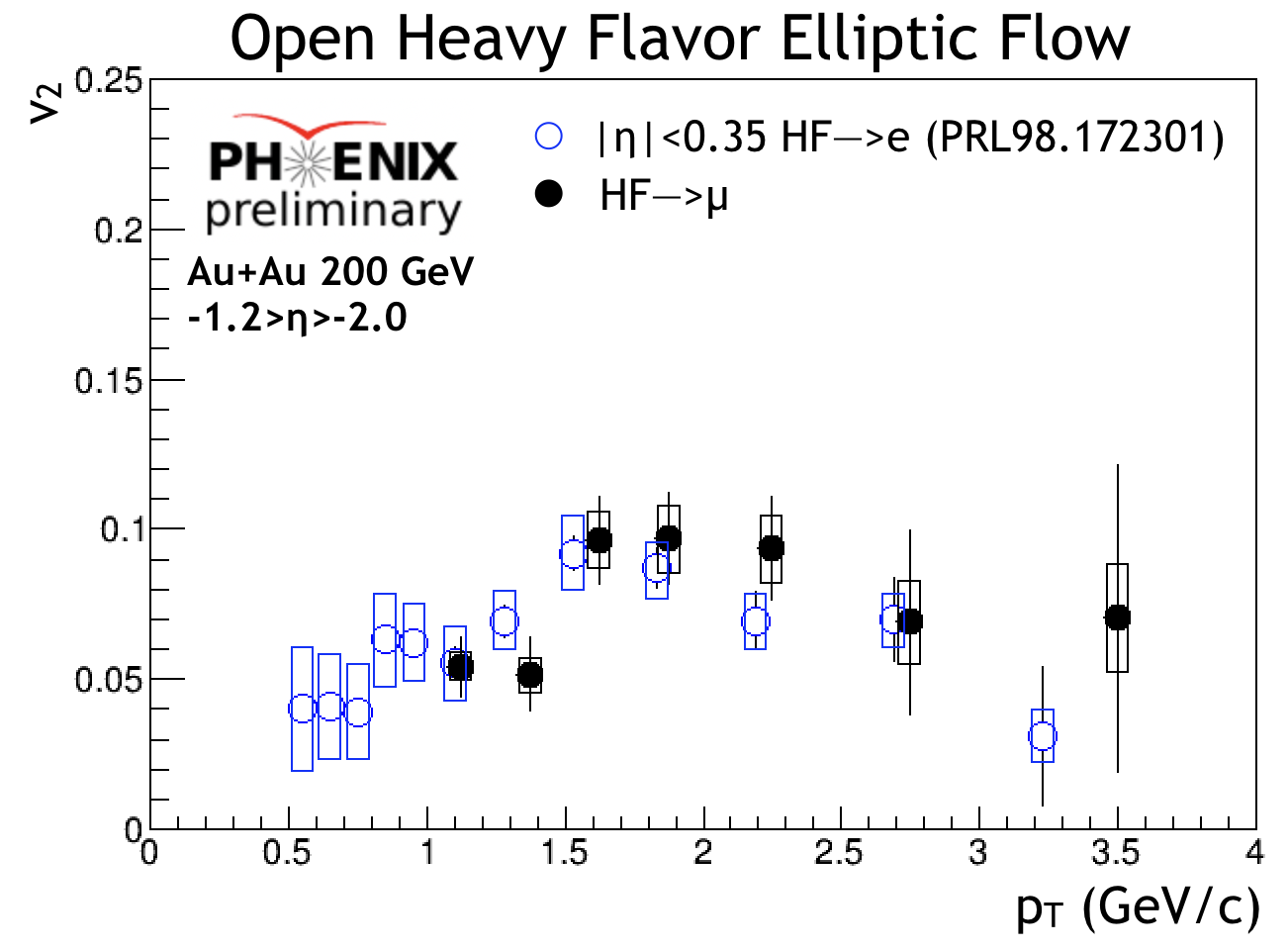 New for QM 2023
Poster Bran Blankenship
Talk Tues. 11:00 Krista Smith
First-ever RHIC measurement of open heavy flavor elliptic flow at forward rapidity
Mass ordering apparent
J/ψ in Au+Au
Au+Au
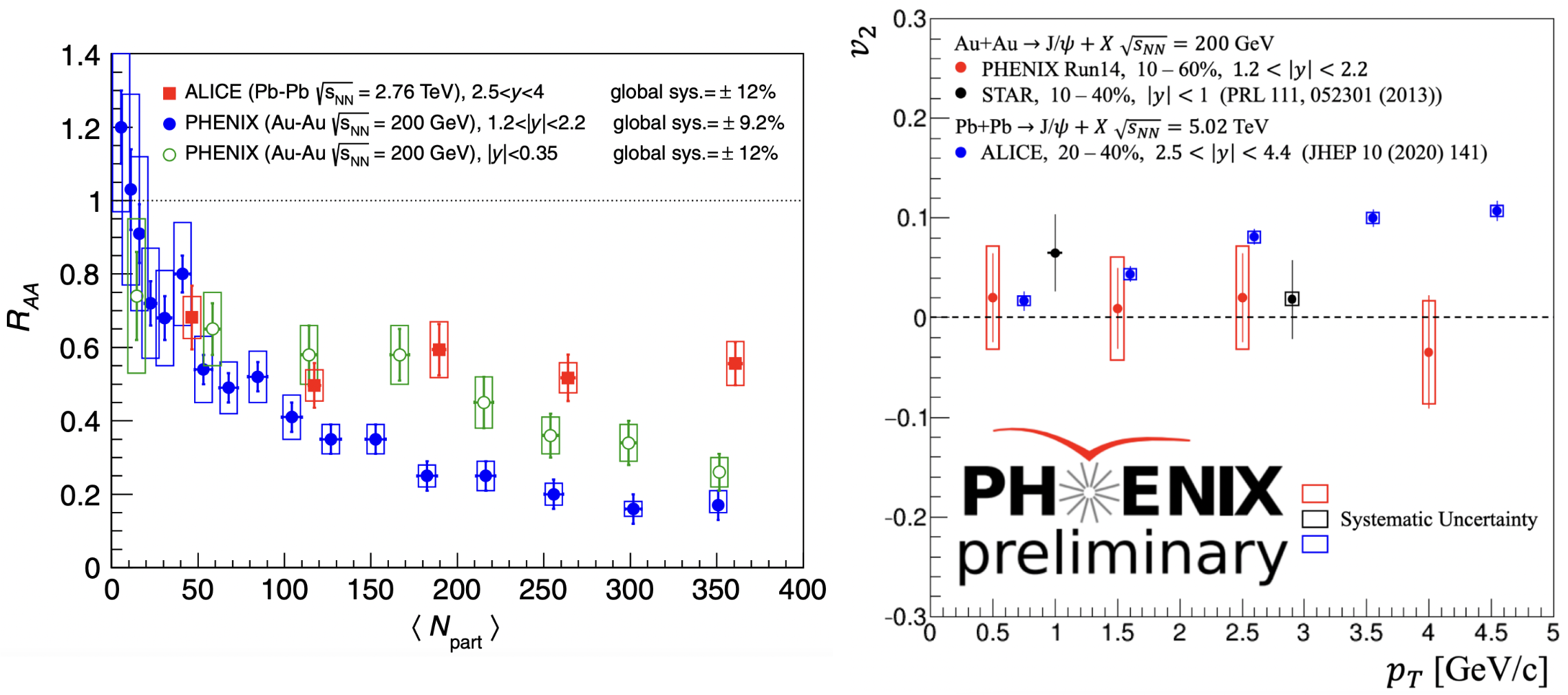 Talk Tues. 11:00 Krista Smith
Poster Tues. 17:30 Luis Bichon III
PHENIX J/ψ shows stronger suppression at both forward and mid-rapidity
At RHIC energies, regeneration not as significant, J/ψ flow consistent with zero
Data and analysis preservation
192/218 PHENIX papers on HEPData
REANA is a framework of analysis preservation
Analysis environment (libraries, etc) are in container (Docker)
Workflow in YAML 
π0 and direct γ d+Au analyses implemented
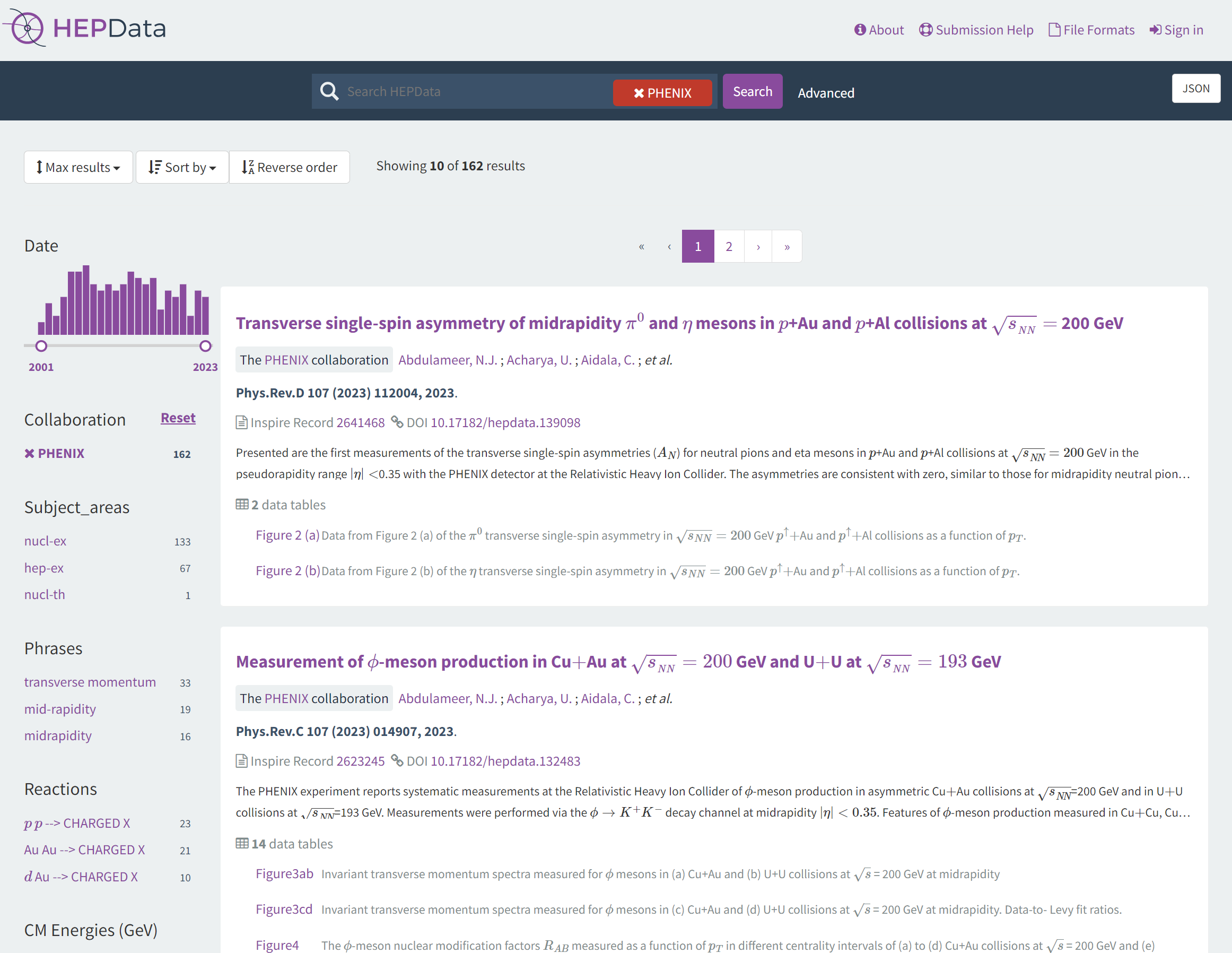 Conclusions
PHENIX continues many high impact analyses
Signatures consistent with hot nuclear matter in small systems
Direct photon excess
Azimuthal anisotropies
Suppression in central d+Au
New precision measurements of QGP in Au+Au
Direct photon v2, spectra
Heavy flavor v2, spectra
PHENIX at QM23
Talk Heavy Flavor and Quarkonia results from the PHENIX experiment  Tues. 11:00 Krista Smith (LANL)
Talk Isolating final state effects in high pT π0 production using direct photons in small system collisions with PHENIX Tues. 13:00 Daniel Firak (Stony Brook)
Talk Measurement of low pT direct photons with PHENIX Tues. 15:30 Vassu Doomra (Stony Brook)
Talk Measurement of in-medium modification of energy-space structure of jets via and triggered hadrons in Au+Au collisions at RHIC Wed. 10:10 Megan Connors (Georgia State)
Poster Elliptic flow measurement of J/ψ in PHENIX Run14 Au+Au at √sNN=200 GeV Tues. 17:30 Luis Bichon III (Vanderbilt)
Poster Forward Physics with light vector mesons and π0 from the PHENIX Experiment Tues. 17:30 Uttam Acharya (Georgia State)
Poster Particle multiplicity dependent Charmonia production in p+p collisions by the PHENIX experiment Tues. 17:30 JongHo Oh (Pusan National University)
Poster PHENIX measurements of identified charged hadron production in p+Al,p+Au, and Cu+Au collisions at √sNN = 200 GeV Tues. 17:30 Sanghoon Lim (Pusan National University)
Poster Systematic study of energy loss in the QGP for various collision systems at PHENIX Tues. 17:30 Takashi Hachiya (Nara Women’s University)Poster Di-electron continuum in p+p collisions at 200 GeV Tues. 17:30 Roli Esha (Stony Brook)
Poster Neutral pion and eta meson production in Au+Au collisions at 200 GeV Tues. 17:30 Dading Chen(Stony Brook)Poster Measurement of neutral pions and direct photons in 3He+Au collisions Tues. 17:30 Daniel Firak (Stony Brook)
Poster PHENIX Measurements of Azimuthal Anisotropy of Light and Heavy Flavor Hadrons in Au+Au Collisions at Forward Rapidity  Tues. 17:30 Brandon Blankenship (Vanderbilt)
Poster The study of  with a new double-differential event categorization using multiplicity and spectator neutrons in PHENIX Tues. 17:30 Maya Shimomura